ĐOÁN MÀU
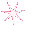 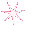 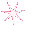 Start
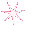 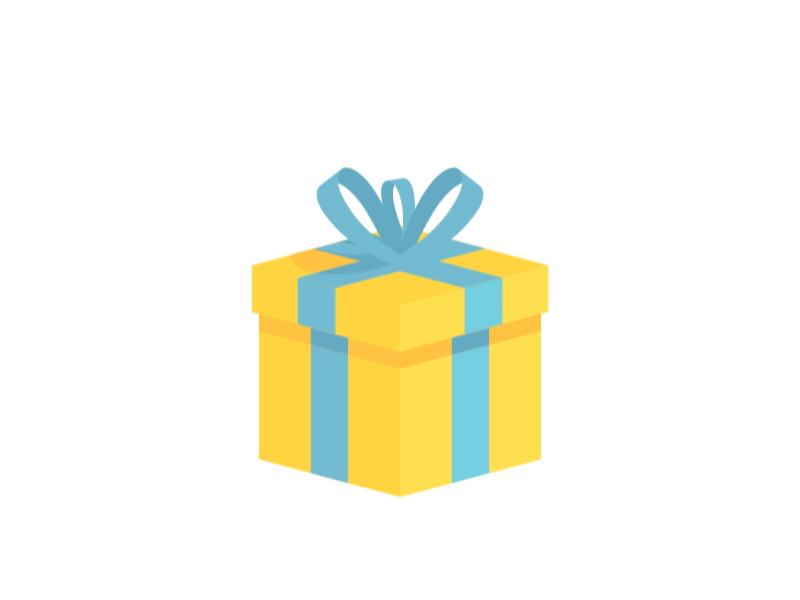 Màu thứ nhất trong dãy là màu gì?
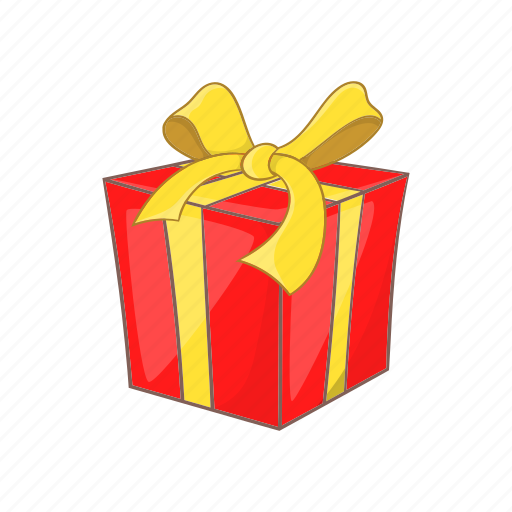 Phần quà của bạn là 
một tràng pháo tay
Light blue
Tiếp
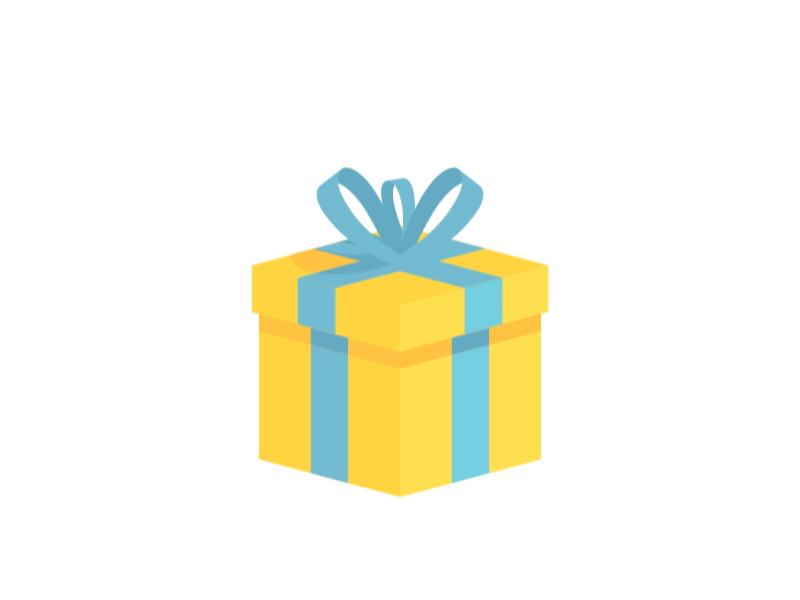 Màu thứ ba trong dãy là màu gì?
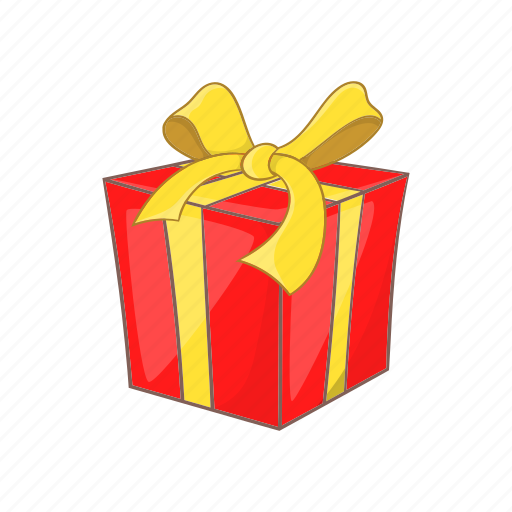 Phần quà của bạn là 
một bài hát
Green
Tiếp
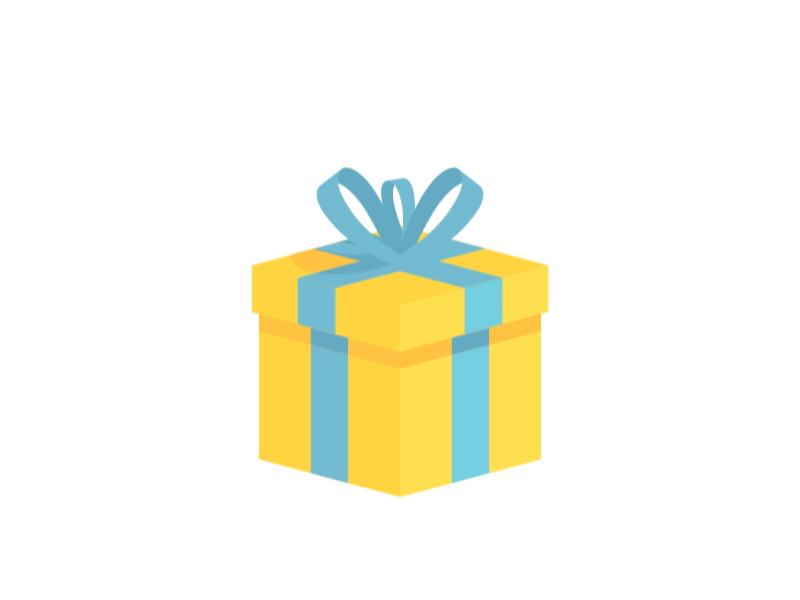 Màu thứ sáu trong dãy là màu gì?
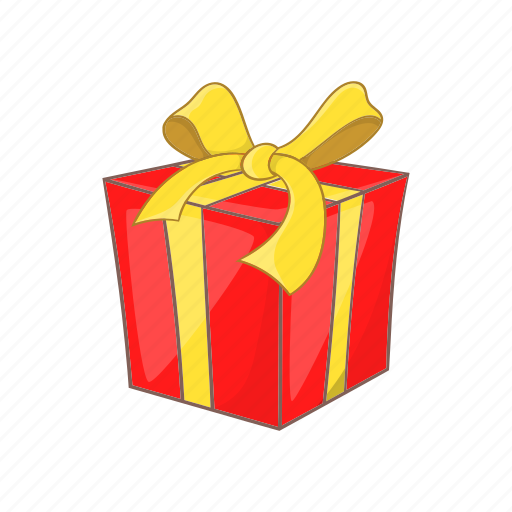 Phần quà của bạn là 
một cái bắt tay
Orange
Tiếp
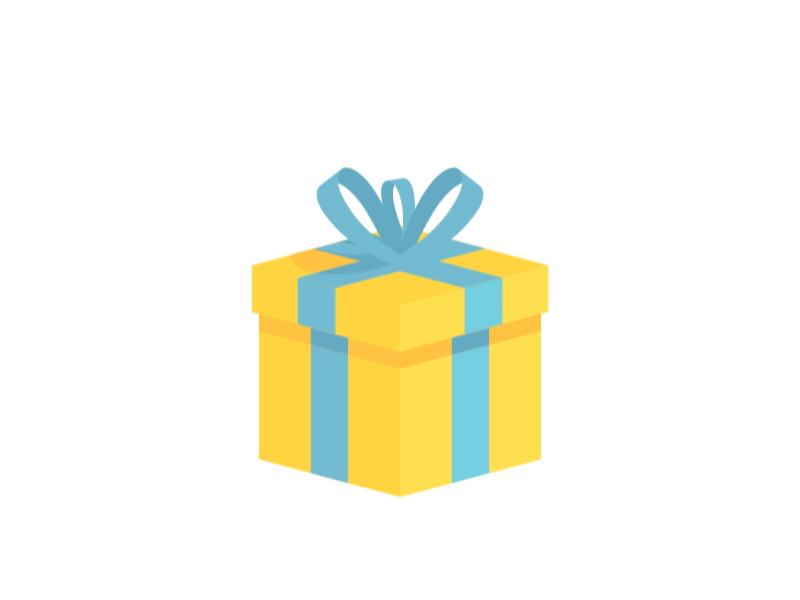 Màu thứ hai trong dãy là màu gì?
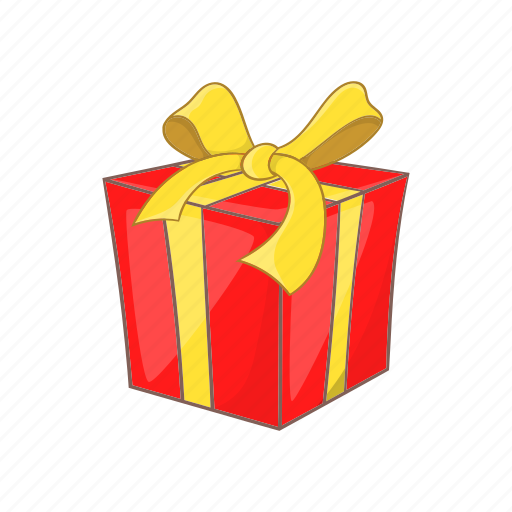 Phần quà của bạn là 
một tràng pháo tay
Dark Blue
Tiếp
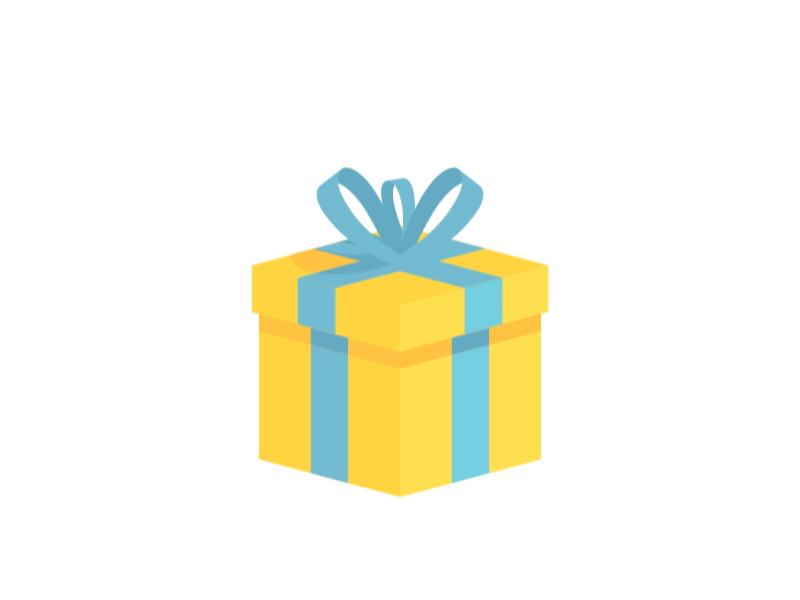 Màu thứ năm trong dãy là màu gì?
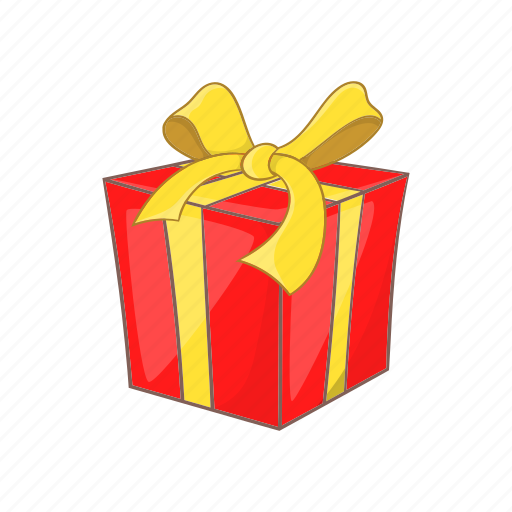 Phần quà của bạn là 
một quyển sách
Yellow
Tiếp
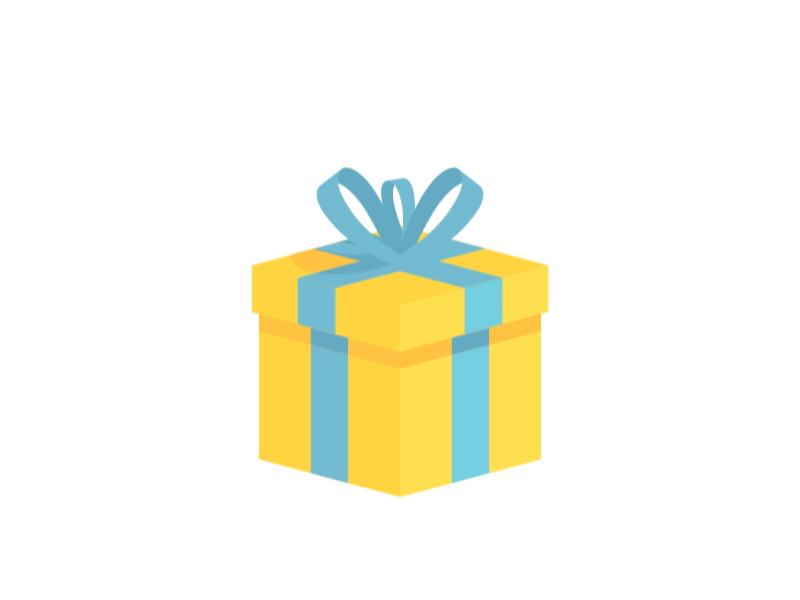 Màu thứ tám trong dãy là màu gì?
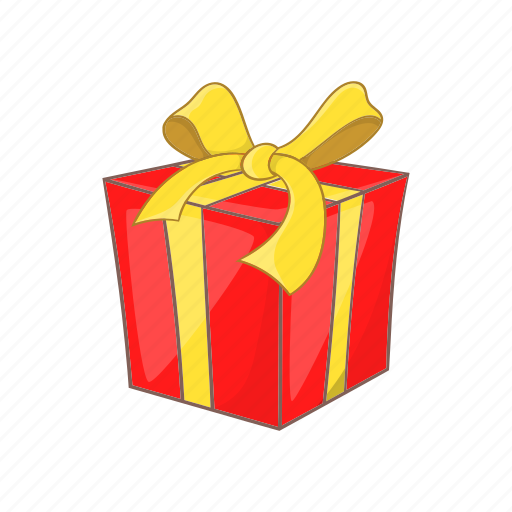 Phần quà của bạn là 
một điểm 10
Purple
Tiếp
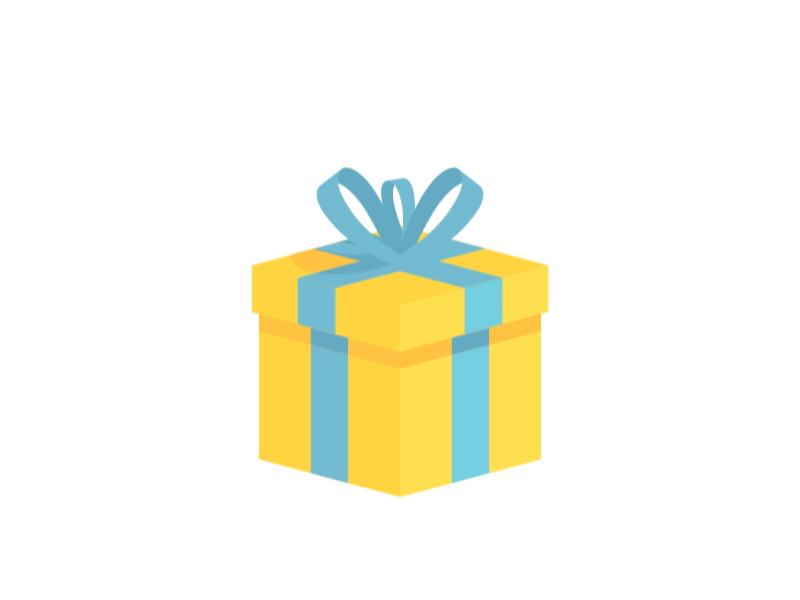 Màu thứ tư trong dãy là màu gì?
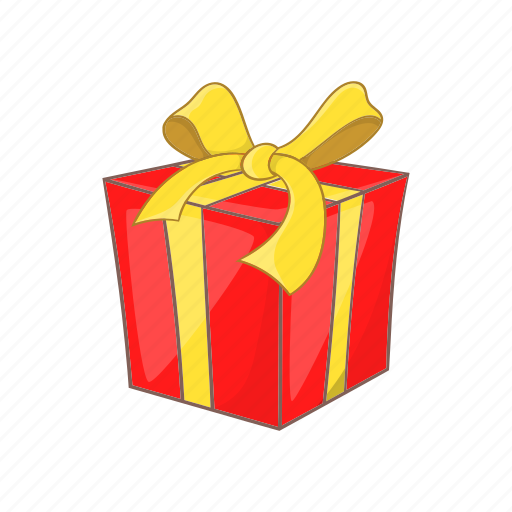 Phần quà của bạn là 
một tràng vỗ tay
Dark Yellow
Tiếp
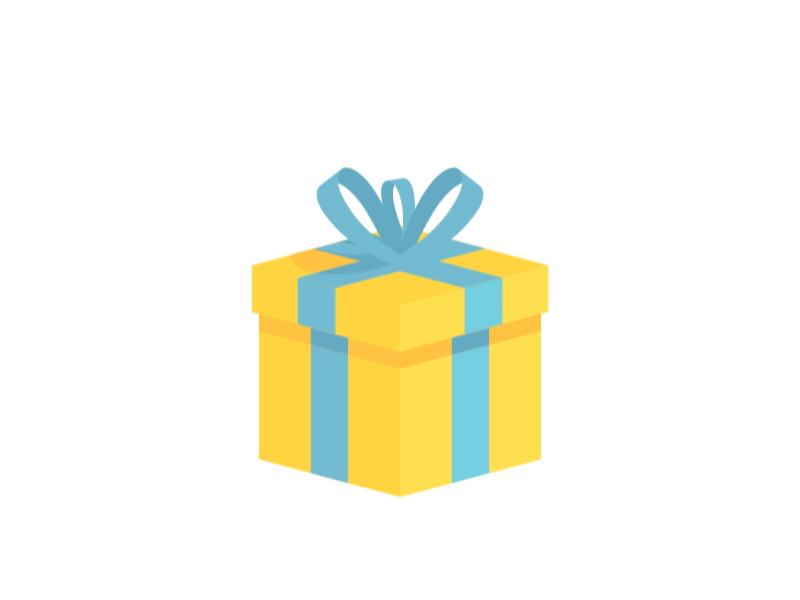 Màu thứ bảy trong dãy là màu gì?
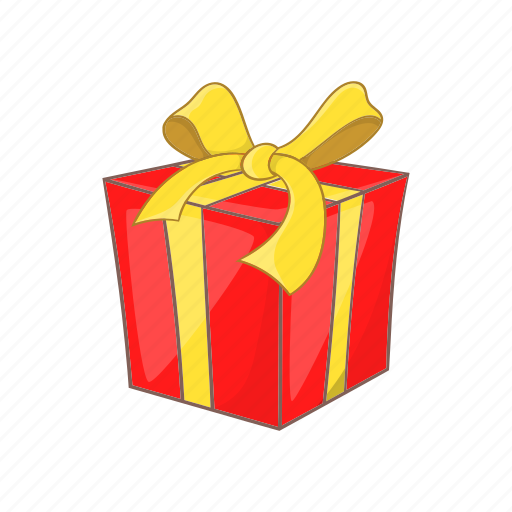 Phần quà của bạn là 
một bông hoa
Pink
Tiếp
Thank you!!!